EXPANSIÓN EÓLICA
Curso Introducción a losMercados Energía Eléctrica
2012
Año 2007 - Panorama
Se identifican “barreras” al ingreso de energía eólica en el sistema.
Reglamentarias
Capacitación
UTE
Planificación
Conocimiento del recurso
Participación de la industria
Conocimiento del recurso
Red de estaciones de medida de UTE. Al inicio 13 estaciones. Ahora del entorno de 25
Red de estaciones de medida de DNE – MIEM. Cuatro estaciones que se complementan con las de UTE
Convenio con UDELAR – UTE- DNE
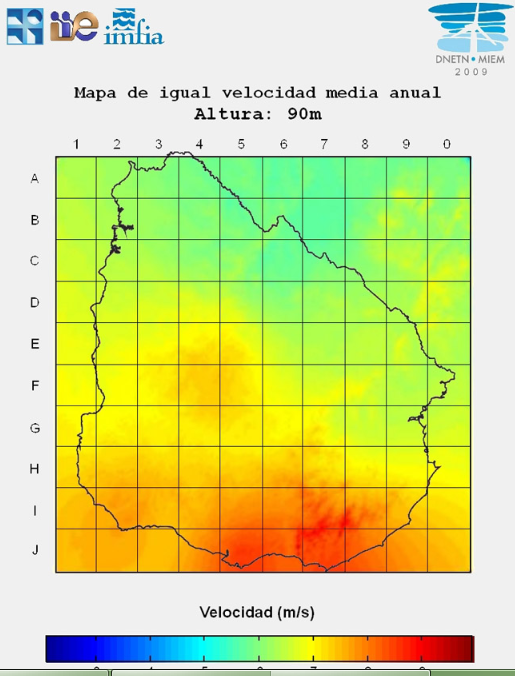 Mapa eólico del Uruguay
Capacitación
Contratos de ingenieros mecánicos y eléctricos, economistas.
Involucramiento de abogados.
Asistencia a eventos de WWEA, LAWEA, etc.
Contactos con fabricantes.
Curso de nivelación entre URSEA, DNE, UTE, UDELAR. Compartir conocimientos locales, e identificar necesidades para afuera.
Industria
Relevamiento de proveedores y posibles proveedores de la industria eólica.
Mision a Osorio, Porto Alegre.
Cooperación de fabricantes. (caso Wobben, caso Vestas)
Promoción en Grupo de Integración Productiva en Mercosur.
Evolución de procesos
13 de marzo de 2006: Decreto 77 (20+20+20). Con los decretos complementarios resultaron en alrededor de 72 MW de eólica a 92 U$S/MWh.
2008 : Primera etapa de Caracoles (10 MW)
24 de agosto de 2009: Decreto 403. Resulta en 3*50MW (Fingano, Palmatir, Jistok) a 85 U$S/MWh. Plazo máximo de construcción : agosto de 2014.
Evolución de procesos
2010: Segunda etapa de Caracoles: 10 MW
6 de mayo de 2011: Decreto 159. Resulta en 3*50 + 42 MW (Aguas Leguas, Eólica Minas, Ensol), a un precio de 63 U$S/MWh (con premio de 110 antes de 2015). Plazo máximo marzo 2015
Primera etapa de igualación de precios: 439 MW.
Evolución de procesos
Segunda etapa de igualación de precios: xx MW
Igualación de precios UTE-Eletrobras: 65 MW + 65 MW (Colonia y San José)
Hoy, UTE negocia con un proveedor su segundo parque eólico propio: 75 MW en Artigas.
Todos los decretos dicen
Hacen referencia al artículo 298 del decreto 360/2002.
“Los costos asociados a la promoción de las fuentes renovables se incluirán en el cálculo de las tarifas de UTE” (77, pero los otros son similares)
Artículo 298 del Reglamento del MMEE
“Si, en virtud de directivas de política energética, se dispone que la compra de parte del suministro de los Participantes Consumidores o de determinado tipo de Participante Consumidor, se cubra con energías renovables no convencionales, se realizará una licitación pública internacional, a fin de adjudicar un Contrato Especial para la instalación de la generación con dichas energías. La licitación se realizará con un modelo de pliego y contrato formulados por el Regulador y bajo su supervisión. En el caso de un Distribuidor, el costo de dicho Contrato Especial será considerado trasladable a tarifas.”
En 2011 decíamos
¿QUÉ EFECTO EN LOS PRECIOS DE LA ENERGÍA?
Extracto de trabajo de Casaravilla, Larrosa y Chaer
ESTRATEGIA DE EXPANSIÓN1200 MW EÓLICA200 MW BIOMASA500 CICLO COMBINADO
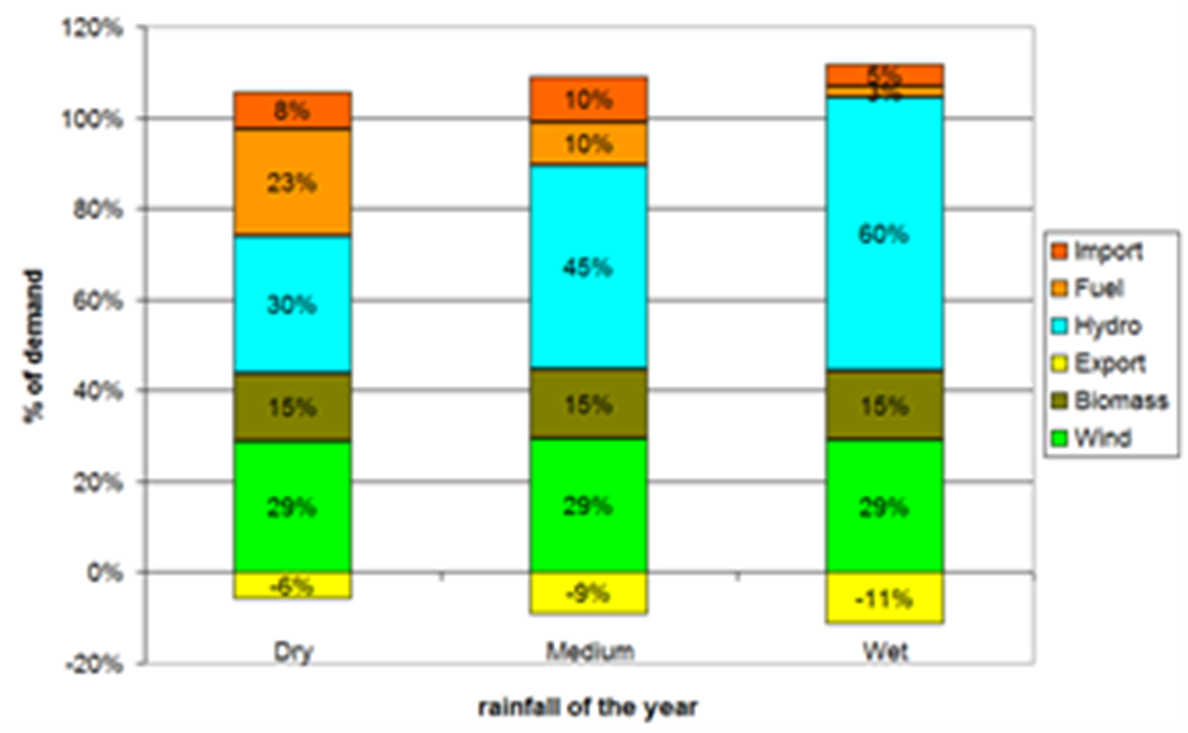 Composición esperada de la generación de energía (año 2015)
ESTRATEGIA DE EXPANSIÓN1200 MW EÓLICA200 MW BIOMASA500 CICLO COMBINADO
Evolución esperada de los costos marginales del sistema
ESTRATEGIA DE EXPANSIÓN1200 MW EÓLICA200 MW BIOMASA500 CICLO COMBINADO
REDUCCIÓN DE COSTO MEDIO
15 US$/MWh 

EN 2015 EQUIVALENTE A
180 MILLONES DE DÓLARES
REDUCCIÓN DEL RIESGO DE COSTO
50 US$/MWh

EN 2015 EQUIVALENTE A
600 MILLONES DE DÓLARES
Evolución esperada de los Costos de Abastecimiento de la Demanda por unidad de energía
OPORTUNIDADES - DESAFÍOS
Oportunidades - desafíos
Expansión de las redes (¿mallado?).
Debilitamiento de potencia de cortocircuito.
Variabilidad de la fuente natural.
Logística
Inversiones de aproximadamente U$S 2,000: en 5-6 años.
Operación y mantenimiento.
Desarrollo de proveedores.
Oportunidades - desafíos
Empresas de construcción.
Contratos internacionales de potencia y energía que optimicen la fuente.
Expansión en el mercado interno.
¡La región!